臺北酷課雲
酷課ONO學習平台使用
（線上直播~學生版）
登入酷課雲前，請先確認 chrome已登入學生的福星校園信箱或登入家長的gmail帳號：學生學號@mail.fhps.tp.edu.tw     密碼：學生自行設定
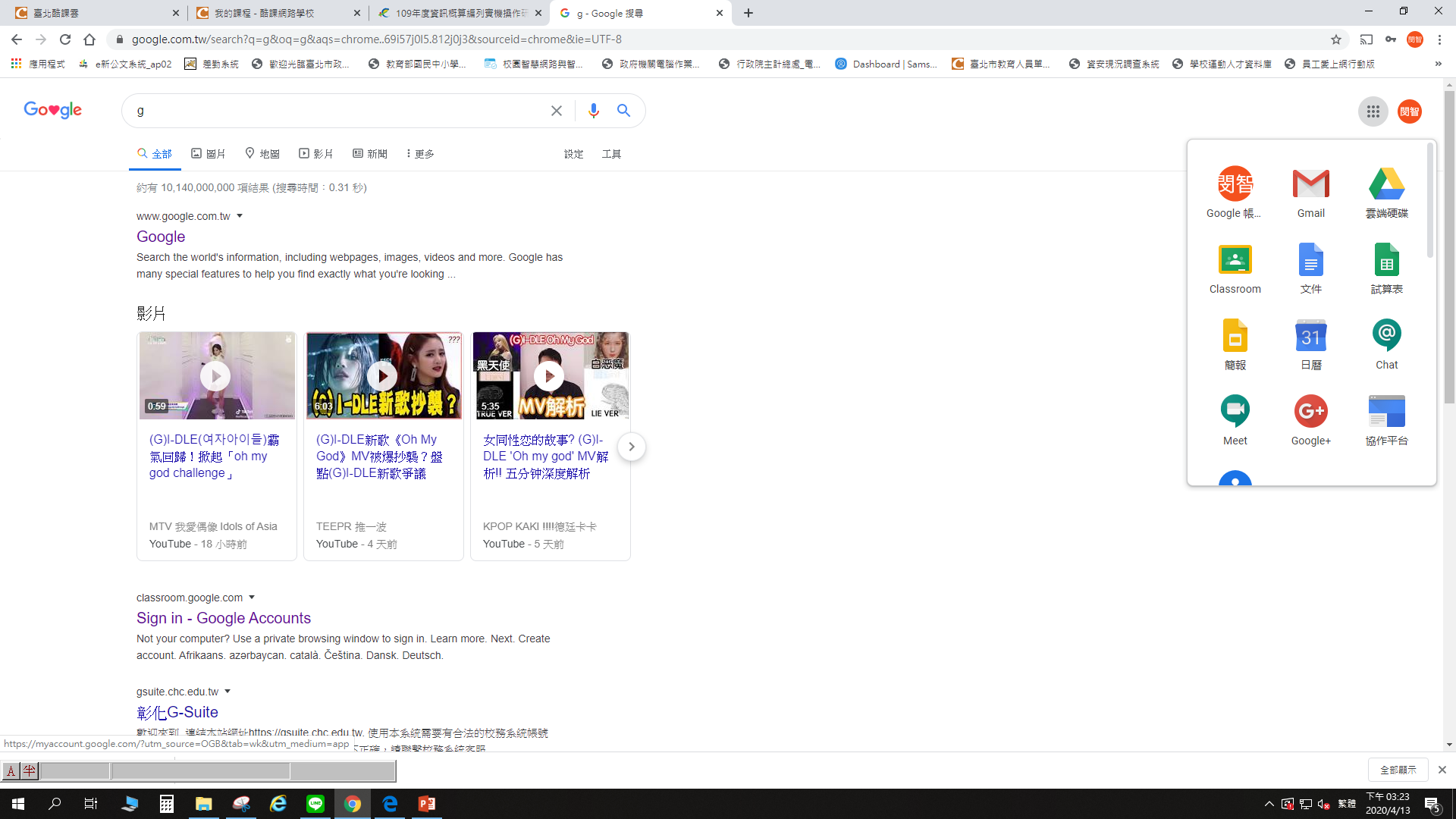 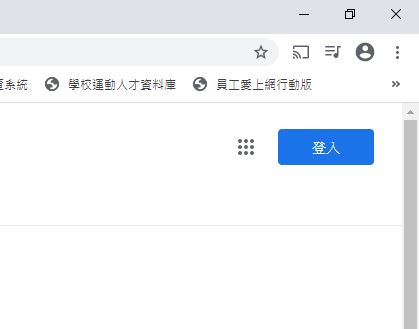 由福星國小首頁進入臺北酷課雲網頁，或 網址搜尋「cooc」
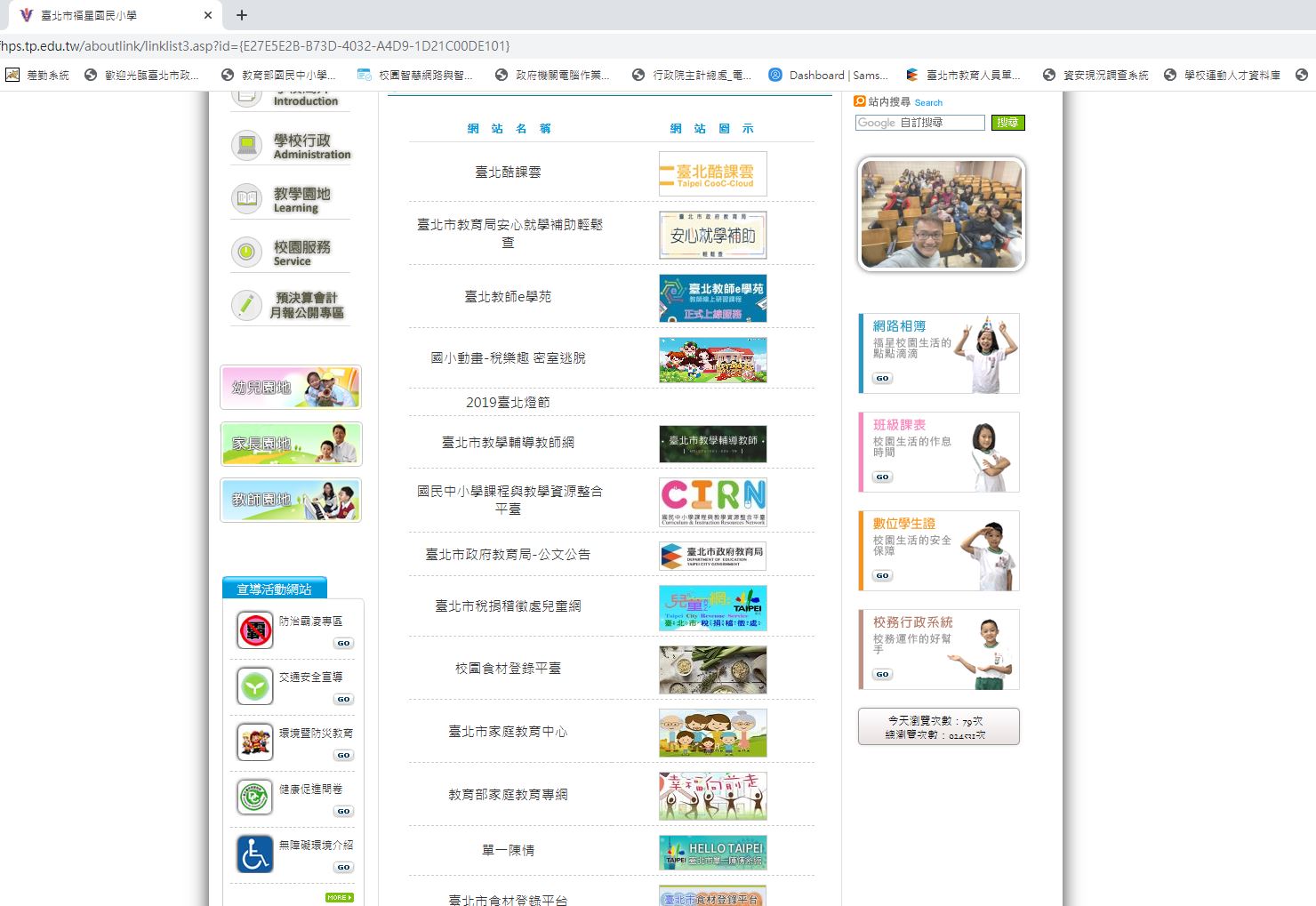 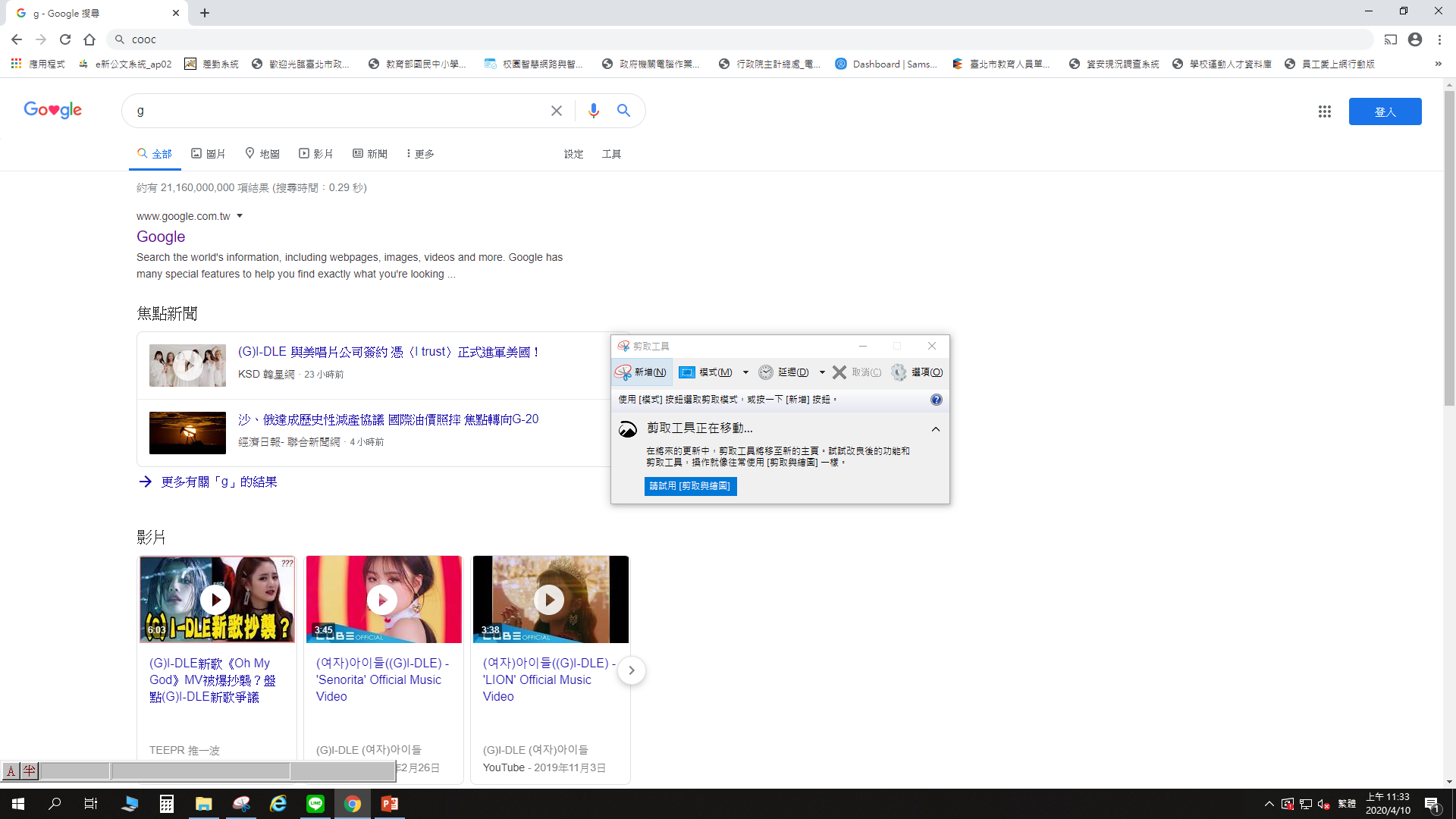 2
或
1
登入臺北酷課雲
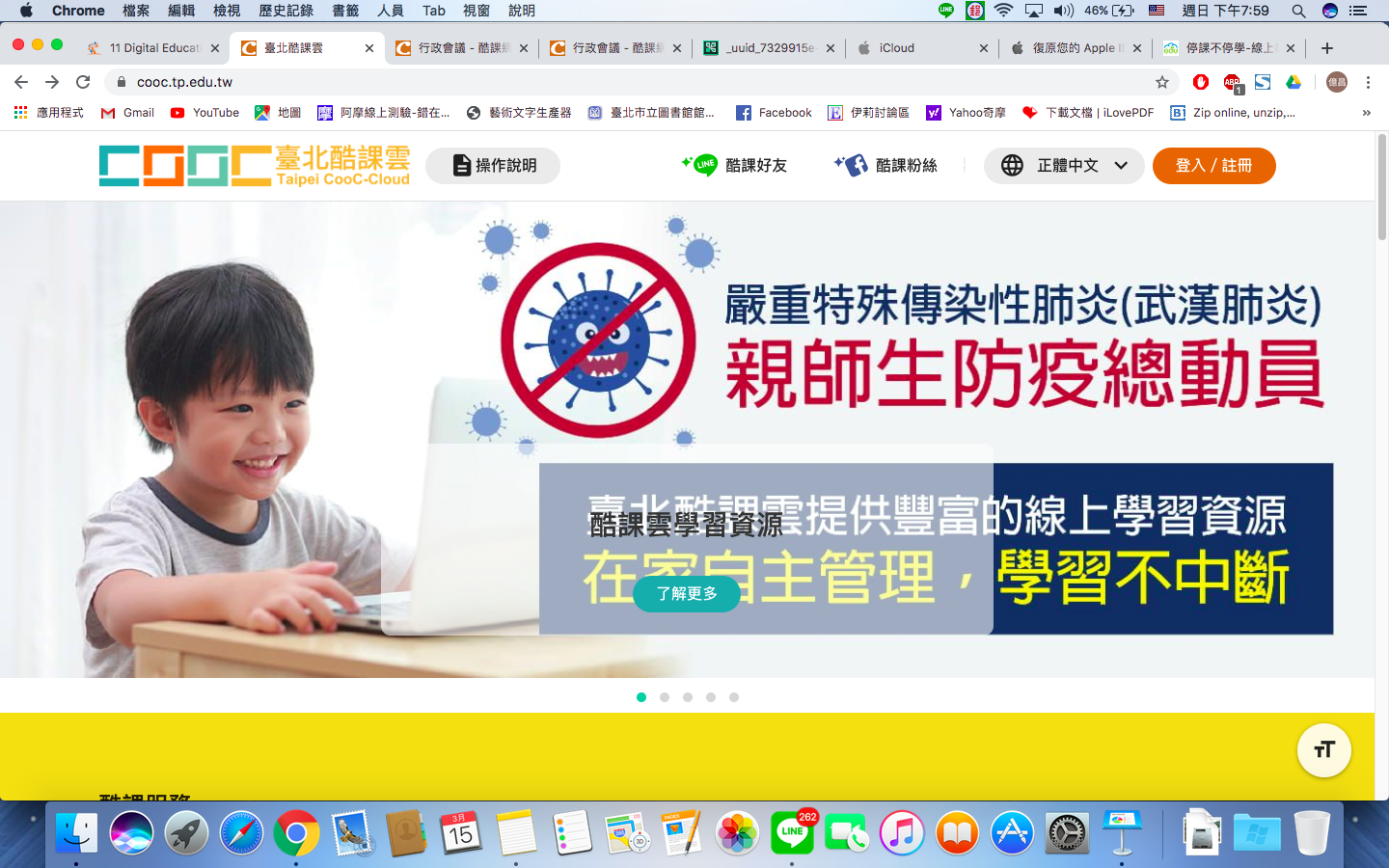 點選 單一身分驗證服務
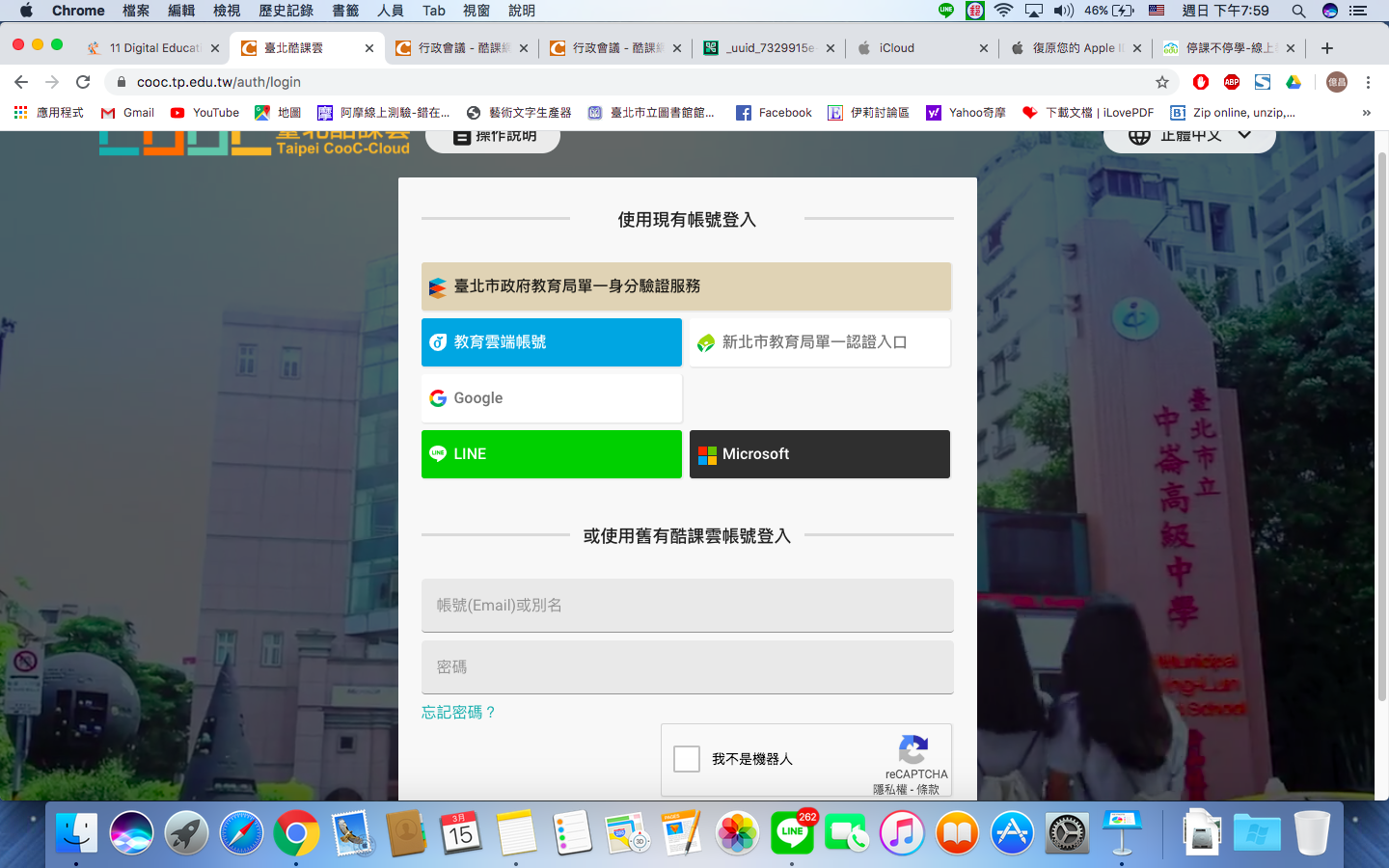 輸入   帳號：fhps+學號    預設密碼：身分證後6碼
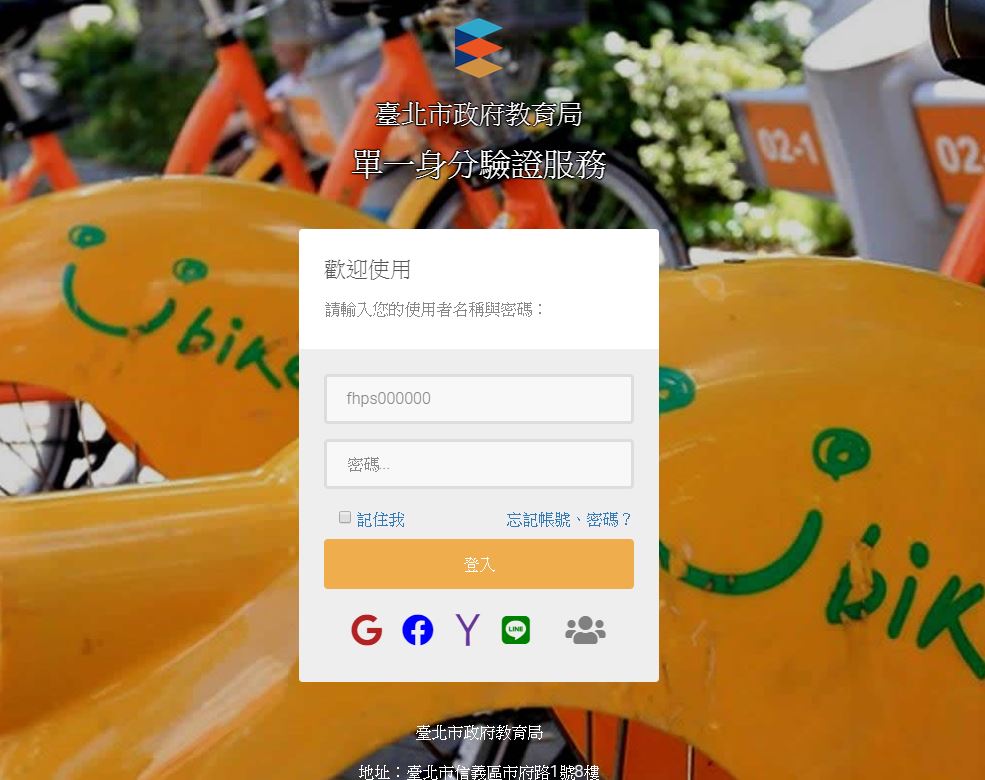 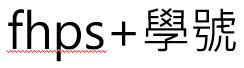 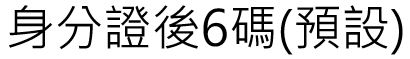 選擇「酷課ONO學習管理平台」
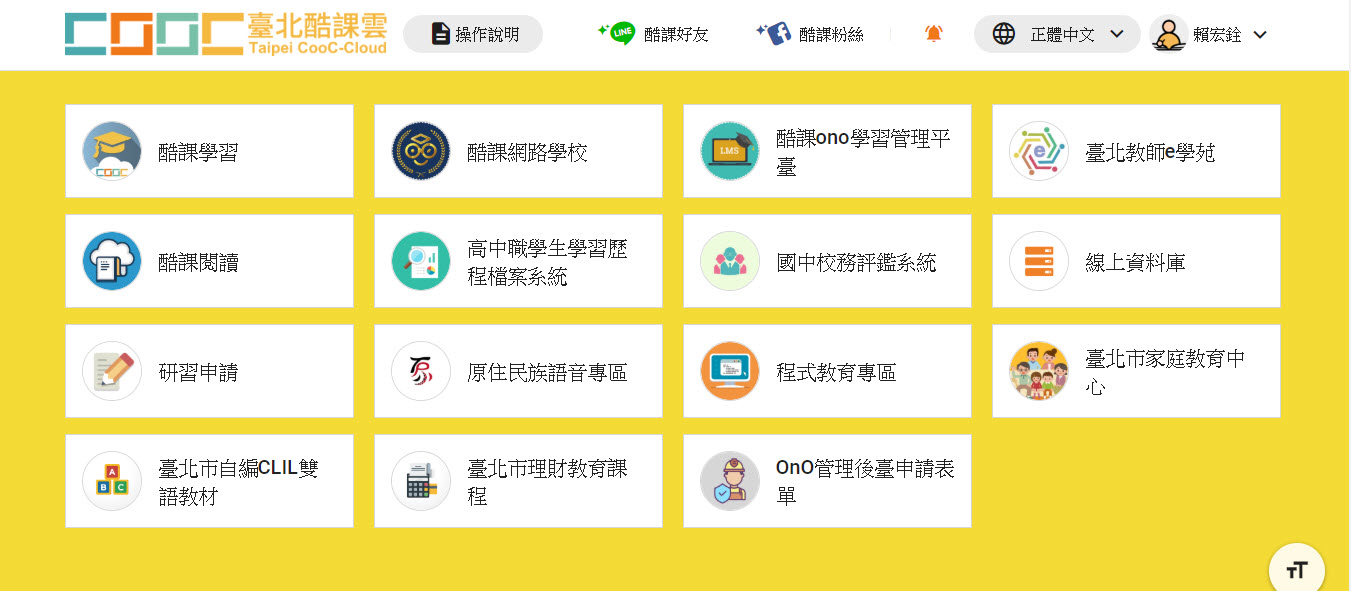 王小明
點選「我的課程」後即可看到老師所開的課程
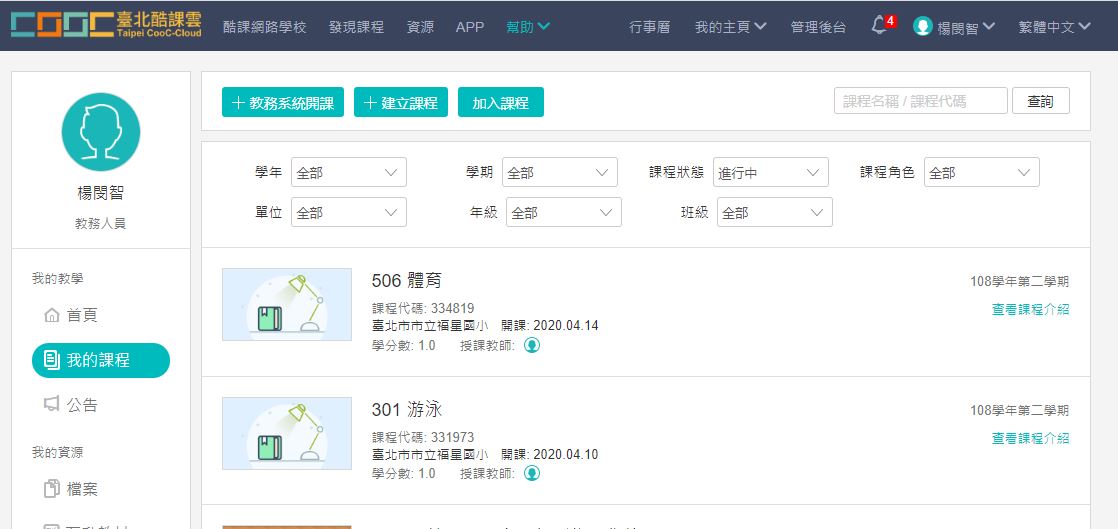 1.點選直播課程 2.點選查看原始地址
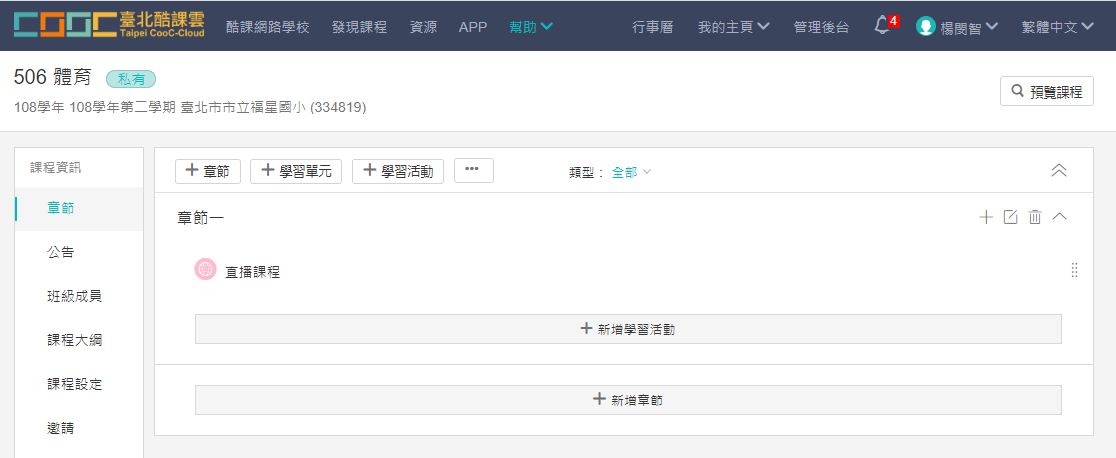 1
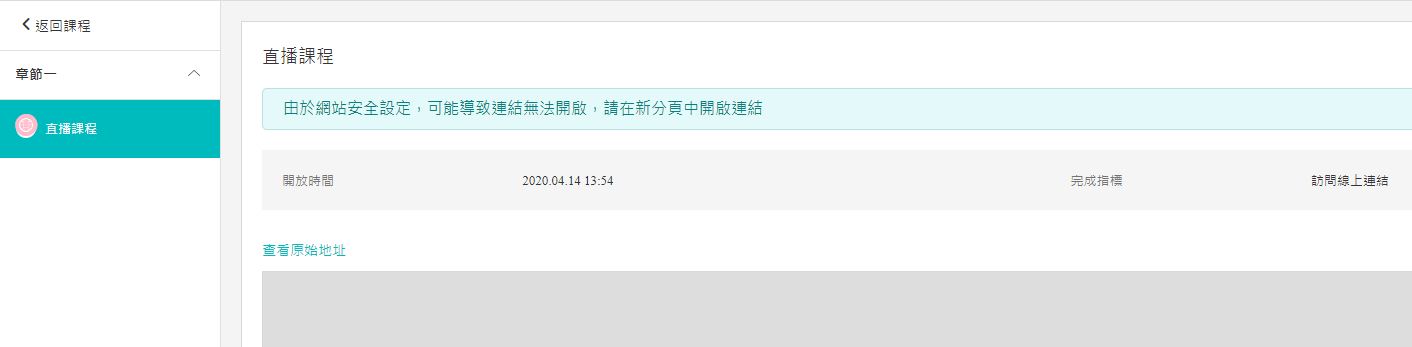 2
家用的平板或手機 需要下載安裝 Google Handouts Meet APP
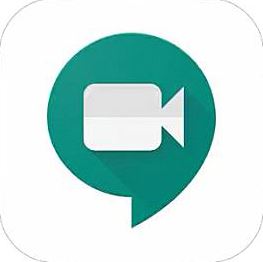 i OS
Android
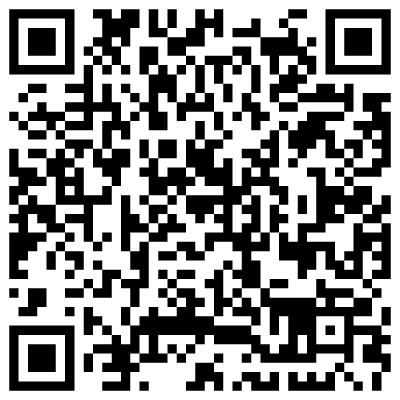 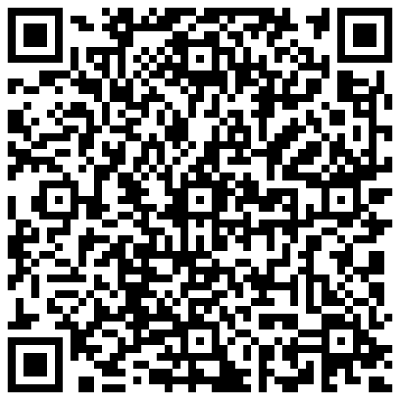 進入預覽畫面，點選「允許」Meet使用權限（通知、麥克風、攝影機等）
再點選「立即加入」
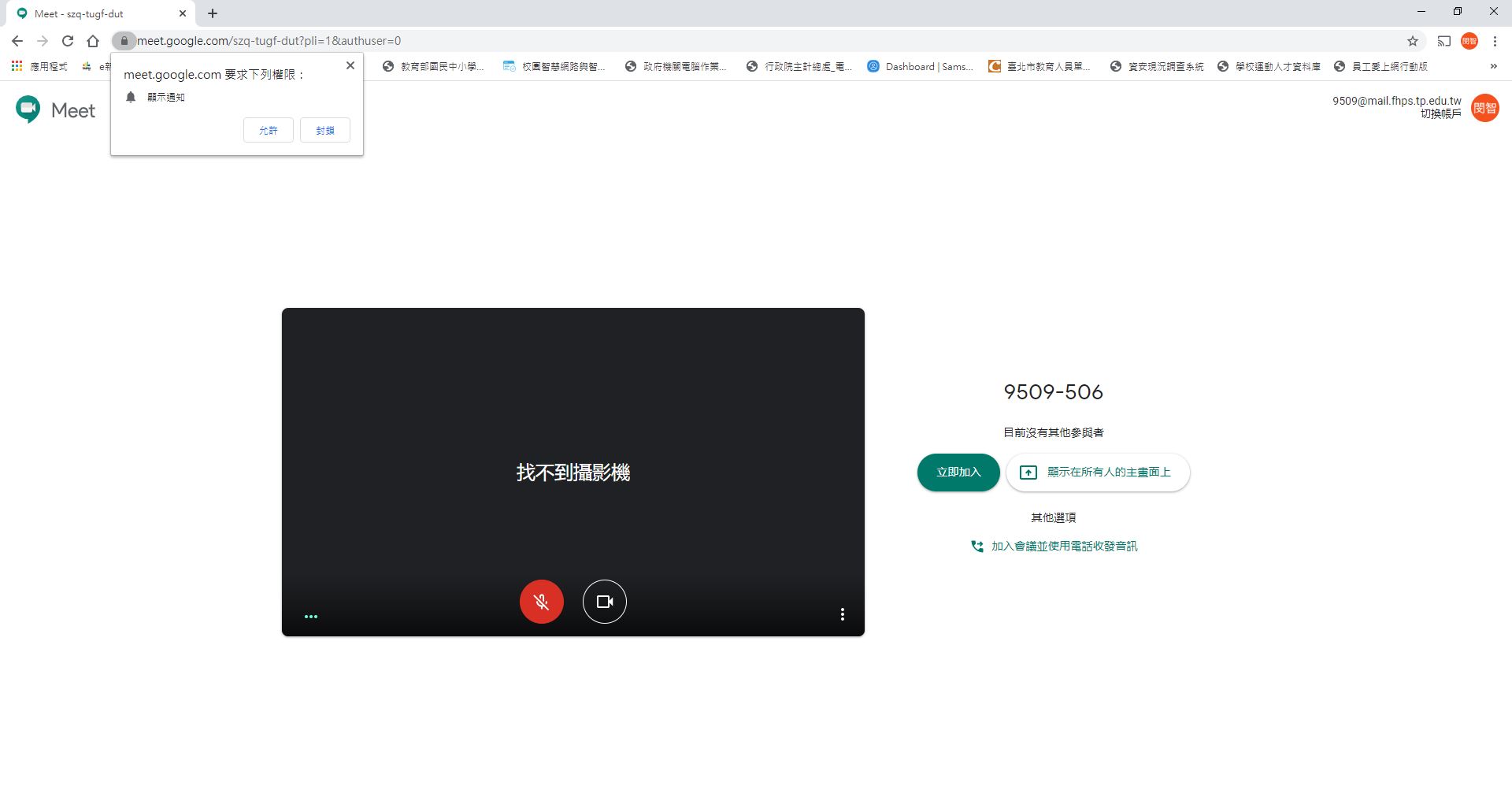 1
2
自動開啟「Meet」開始上課記得開啟：1.連接語音 及 2.視訊
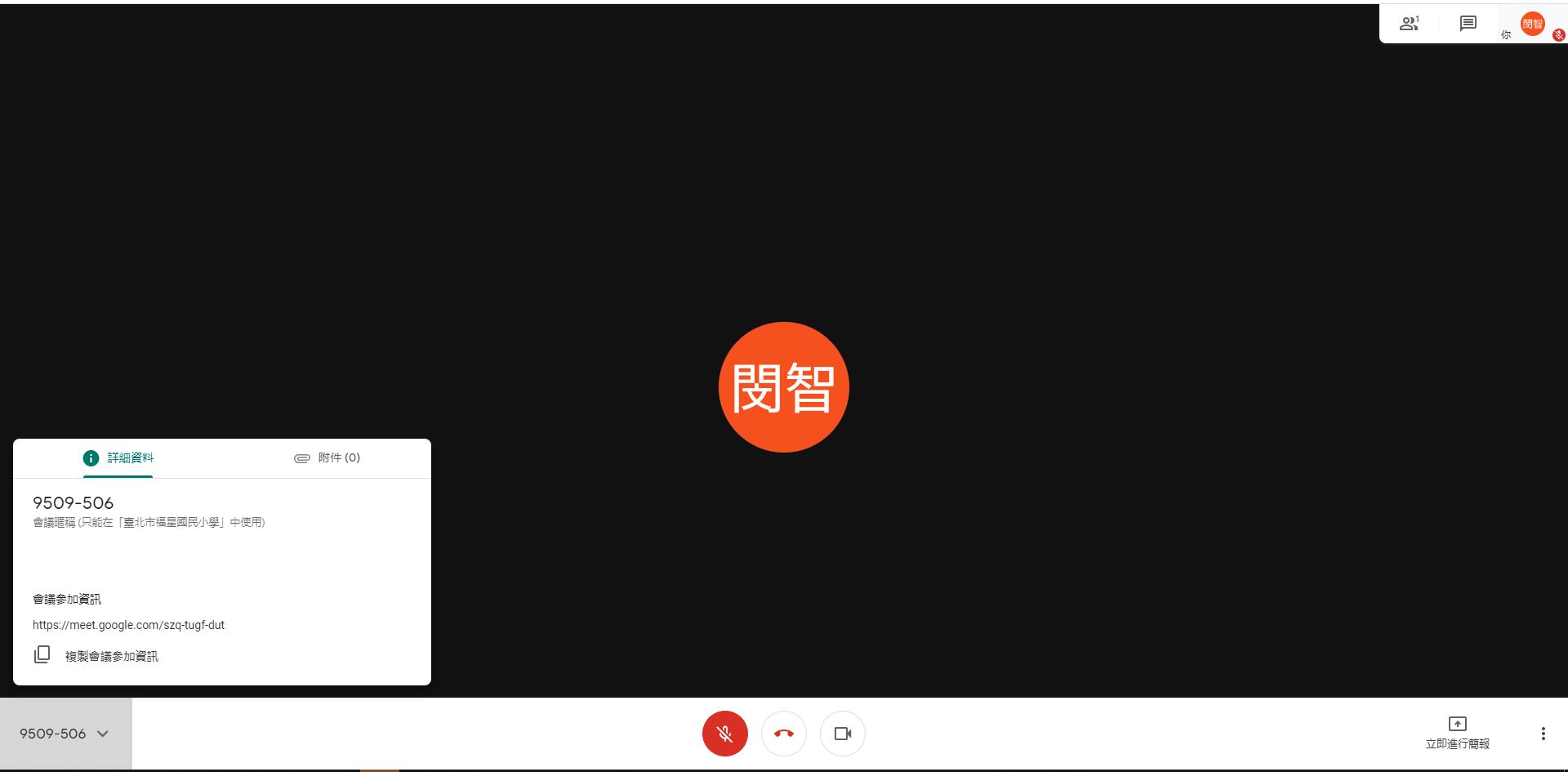 聊天功能可以
傳訊息給老師
這個是老師及同學電腦攝影機的畫面
1
2